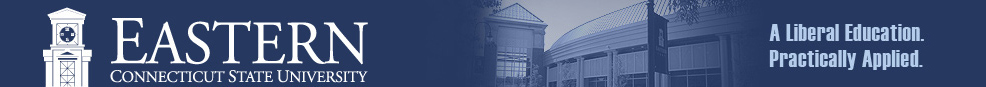 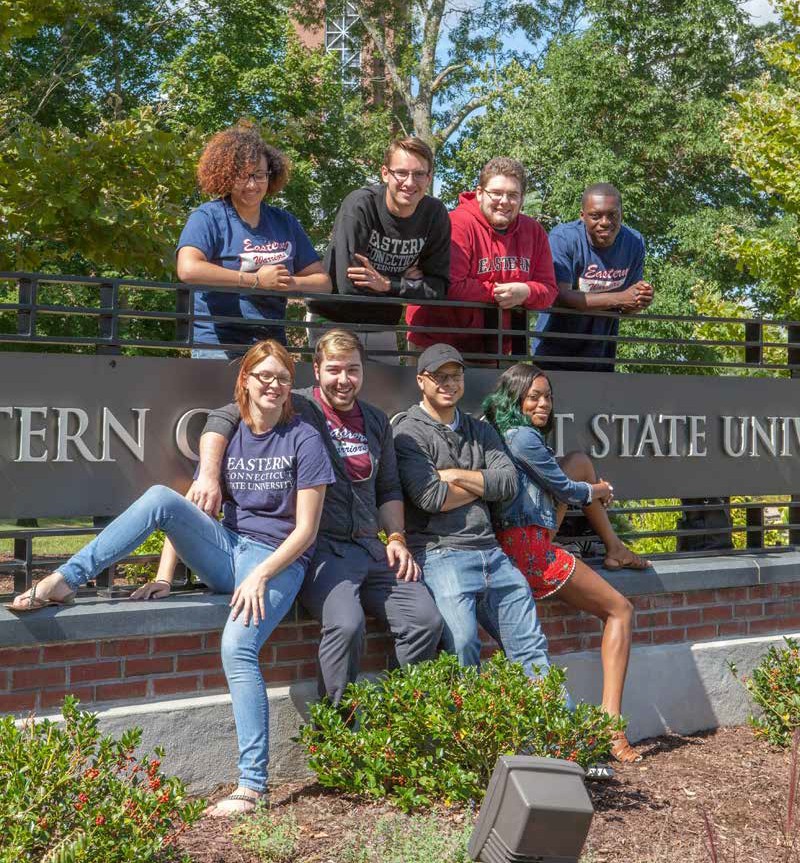 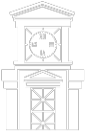 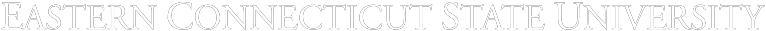 Welcome to the 
Business Information Systems Program
Those Who Are Eastern . . .
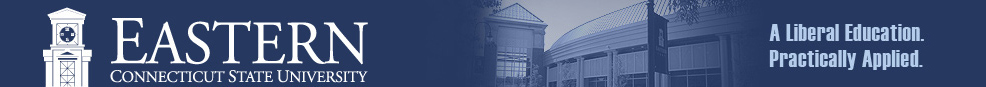 Welcome to the 
Business Information Systems Program
BIS Faculty Introductions:Dr. GrandhiDr. KuneneDr. PetkovDr. SchallerDr. Citurs – BIS Program Coordinator
Alumni/Current Students:
Name
Where from
Year School/Where Work
Favorite Website
2 Words of Advice
New Student Introductions:
Name
Where from
Favorite Website
What interests you about BIS?
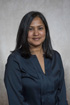 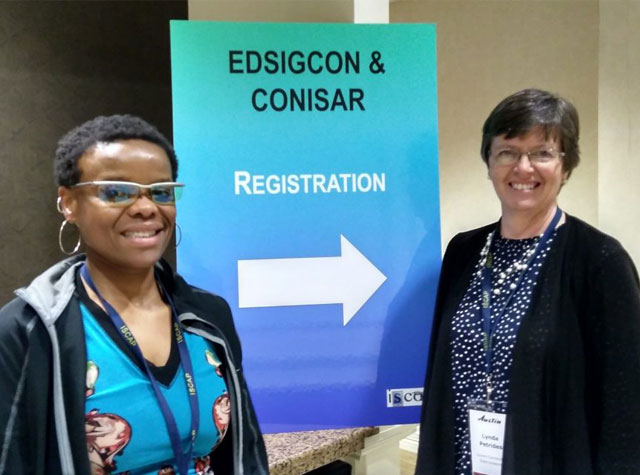 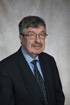 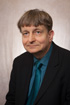 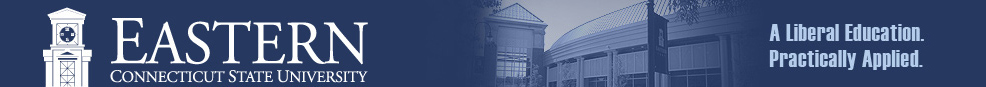 Department of Accounting &Business Information Systems Business Information Systems Major - Optionshttps://www.easternct.edu/accounting-business-information-systems/
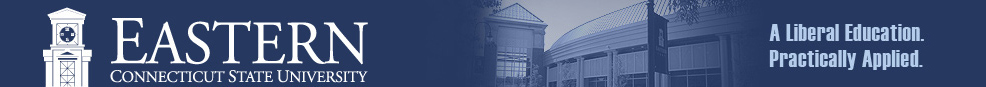 Division of Business Optionshttps://www.easternct.edu/business-division/
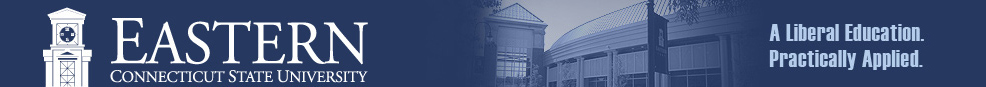 First Semester – First Year Students Practices to Ensure Success in Your
Meet with your professional advisor (Advising Center - Library 109)
Attend Workshops to Design your Eastern-in-Four plan
Stay in contact with your professional advisor during your first year (Use GradesFirst to set up appointments)
Familiarize yourself with the LAC requirements
Enroll in one course related to your major (particularly one required for the major – T1M, ECO 200, etc.)
Have all relevant AP and transfer credits transcript(ed) during your first semester (Check eWeb Services)
Stay on top of your grades!
Meet with your department faculty advisor to discuss major options 
Pay Attention to Term Deadlines so you are well prepared 
Plan your second semester courses and meet with your faculty advisor to get registration code 
Go to the Major-Minor Fair in October to learn more about options in or with your major
Look at joining a student organization related to your academic interests (i.e. BIS-AITP Student Chapter)
Attend relevant events for your major or career interest areas
Keep a copy of all important papers
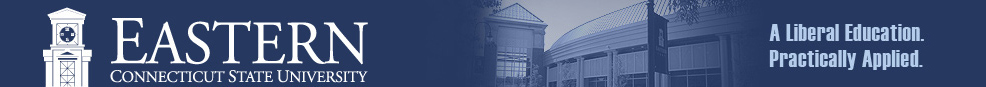 Transfer Students – Your First SemesterKey Practices to Ensure Success
Investigate academic and career areas you are interest in pursuing
Meet with your department faculty advisor to discuss academic options (Note: Fall 2020 ALL Office Hours Online) 
Verify that all of  your transfer credits and foreign language courses were received and applied 
Familiarize yourself with your remaining LAC requirements
Meet with your department faculty advisor to discuss second semester courses and get registration code
Enroll in required courses in your major that are at the front of required long prerequisite chains that you are eligible to take soon
Plan your remaining semesters’ courses and meet with your faculty advisor to get registration code 
Go to the Major-Minor Fair in October to learn more about options in or with your major (minors, concentrations, 2nd major)
Look at joining a student organization related to your academic interests
Attend relevant events for your major or career interest areas
Keep a copy of all important papers
If you took the content courses that are designated as Writing Enhanced course(s) W2s for your major (i.e. BUS 201 and BUS 225), your BIS-490 – BIS Internship will satisfy your Writing Enhanced course requirement.  Your Writing Intensive course in your major requirement is met by BIS-461 – Seminar on Information Systems & Business Strategy.
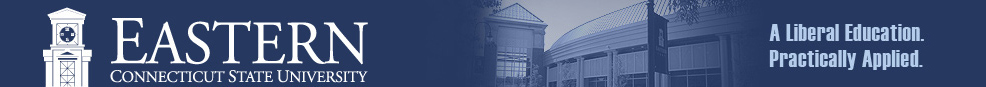 Opportunities to Look For:
Stay on Top of Your:
Minimum GPA of your major 
Long pre-requisite course chains
Electives that support your career interest areas
Internships within your major
Capstone course/projects
Scholarship Announcements
Electives related to major/minor/concentration
Employer Info Sessions
Resume, Cover Letter, Interviewing Workshops
Alumni Guest Speakers in Career Area of Interest
Internship and Job Postings
Biz-Tech Career Conversations (Virtual this Fall)
Career Fairs to Attend (Virtual)
BIS Program Banquet (Spring)
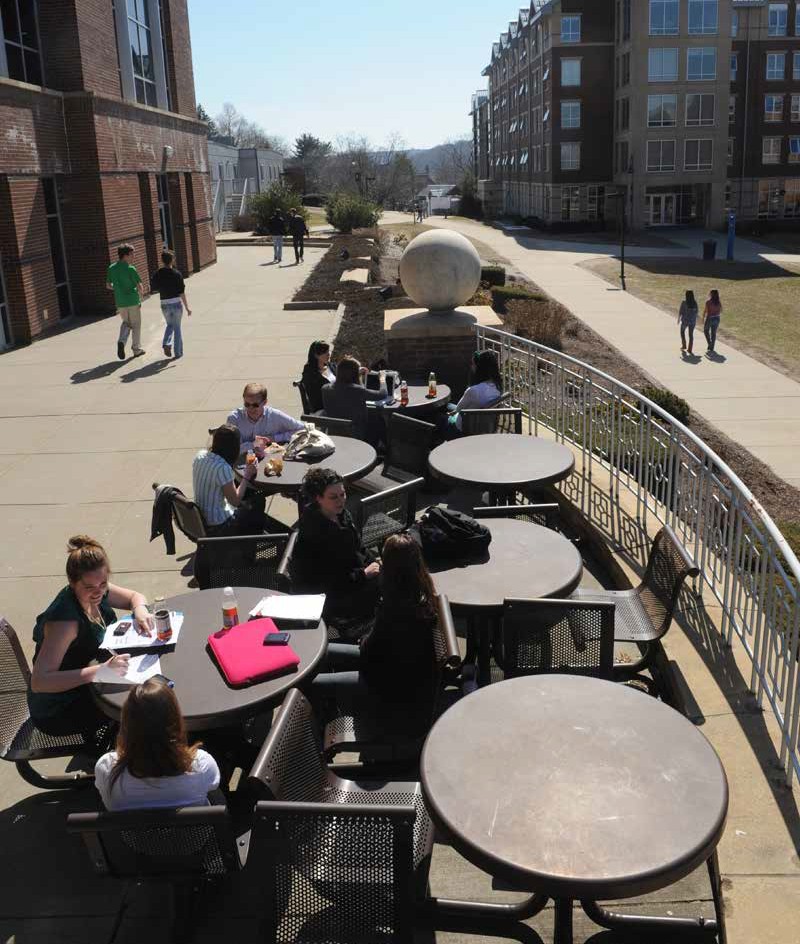 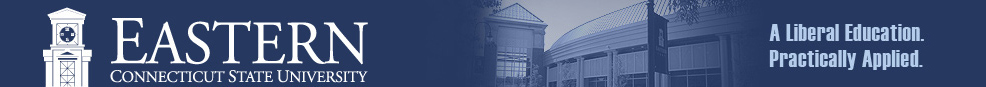 What about declaring a minor, concentration or second major?
Transfer Seniors – High Priority to look at!
Talk to your Faculty Advisor and Program Coordinators and other faculty in your career interest areas
Chat with other Seniors in your Major

Transfer Juniors – Should look into potential areas of specialization - Fairly soon
Discuss this with your Faculty Advisor 
Get ideas from other students in your major’s courses or student organization
 
New First Year Students – You have time  (but look for info on other majors or minors)
Build a strong LAC foundation your first semester (LAC Tier 1 - Math or LAC Tier 1 – Writing) 
Take discipline related courses your First Year (i.e. ECO 200 – Macroeconomics; ECO 201 – Microeconomics, Statistics
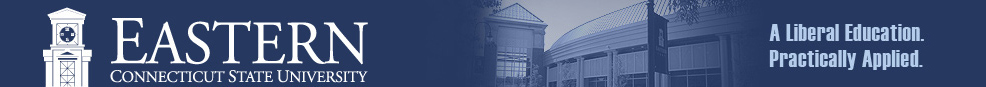 Where Can I Obtain Information about Minors, Concentrations, or Second Majors?
Look at Your Areas of Interests Academic Program websites 
Talk to your Faculty Advisor
Visit the Advising Center (Library 109) 
Meet with the Program Coordinators & other faculty in interest areas
Chat with other upper level students in area of academic/career interest
Attend Student Club/Chapter Meetings of Academic Areas of Interest

Take a course in minor, concentration or second major area of interest that will count towards an existing requirement:
Course in an LAC Category Course (thus if you don’t like it, it still satisfies an LAC requirement) 
Course also counts towards my declared major (thus, the course still helps towards graduation)
Course can be utilized towards multiple
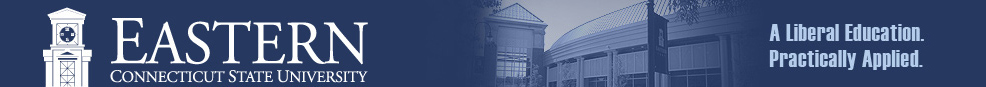 GPA and Course Grades
All majors in the department have a Minimum Cumulative GPA
Accounting & Business Administration – Minimum Cumulative GPA 2.7
BIS & Finance – Minimum Cumulative GPA 2.5 
Below Major Minimum:
1 Term Below Minimum - Probation 
2 Term Below Minimum – Dismissed from Major (only reapply when GPA back above Minimum)


Does my Major, Minor or Concentration GPA Matter?     YES!!!      Why??
Some Academic Honor Societies Look at Students Major GPAs
Many Scholarships for discipline students look at Major GPAs
Virtually All Business Discipline Employers Care More About Your Major/Minor GPAs


What should be my Target GPA?
High as you can get it!
Many employers have a minimum Cumulative GPA requirement of 3.0 
Some positions may require a minimum Cumulative GPA of 3.0
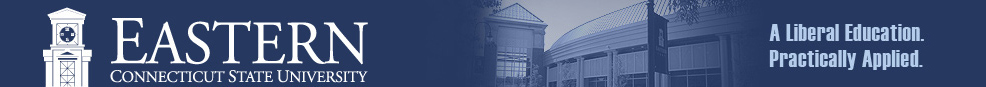 Staying on Track to Graduate in 4 Years
Communicate with Your Faculty Advisor in the department

Plan for Your Advisement – Next Term Course Selection Meeting with Your Faculty Advisor
Advisement usually occurs 1 week before next term registration date to get registration code
Bring your advising materials with you to meeting
You must meet with your faculty advisor every semester!

To Graduate in 4 Years, You Need to Do the Following:
Average 15 credits a term (unless taking summer/winter courses)
Complete all requirements of your major
Satisfy all LAC Category Requirements 
Stay Above Your Minimum GPA Requirements
Earn 120 Credits
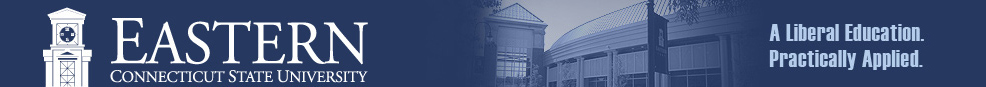 Staying on Track to Graduate in 4 Years
You must pass ALL required Course in Your Major
Is a “D” passing?      YES – but doesn’t look good to employers 
Can I Repeat a Failed Course?        YES – but to replace the grade the course must be taken here at ECSU
Does a Credit/No Credit Course Count towards my major?       NO – but it doesn’t hurt your GPA (Except Spring 2020 Covid19)

Watch Out for Long-Chain Prerequisite Chains – allow for Does my Major, Minor or Concentration GPA Matter?     YES!!!      Why??
Some Academic Honor Societies Look at Students Major GPAs
Many Scholarships for discipline students look at Major GPAs
Virtually All Business Discipline Employers Care More About Your Major/Minor GPAs

What should be my Target GPA?
High as you can get it!
Many employers have a minimum Cumulative GPA requirement of 3.0 
Some positions may require a minimum Cumulative GPA of even 3.5!

Where do I go for help with Classes?
Academic Success Center (ASC)
Tutors
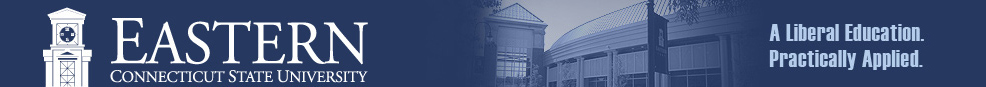 Picking Order to Take Required Courses First 
- Which first?   r_A or r_B?
r_1
r_A
r_2
r_3
r_4
r_B
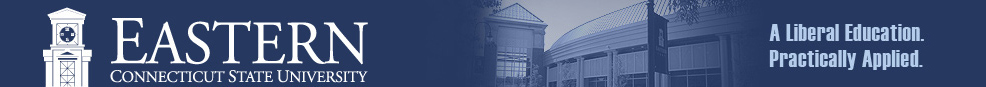 Picking Order to Take Required Courses First 
- Which first?      Yes      r_A
r_1
r_A
r_2
r_3
r_4
r_B
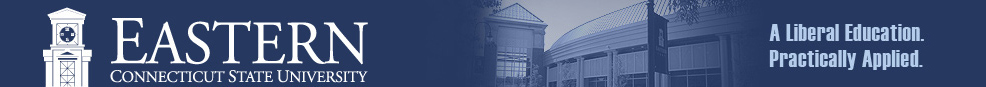 Picking Order to Take Required Courses First 
- Which first?   r_A or r_B?
r_5
r_A
r_2
r_4
r_7
r_B
r_6
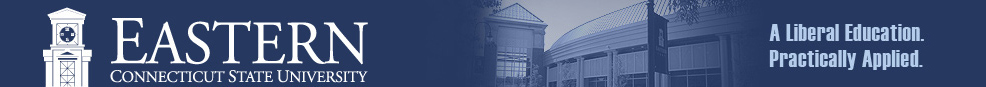 Picking Order to Take Required Courses First 
- Which first?  Yes   r_B
r_5
r_A
r_2
r_4
r_7
r_B
r_6
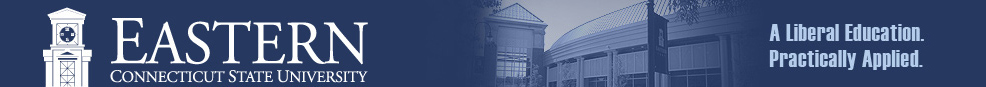 Picking Order to Take Required Courses First 
- Which first?   r_A or r_B
r_5
r_10
r_6
r_A
r_2
r_7
r_4
r_11
r_B
r_8
r_9
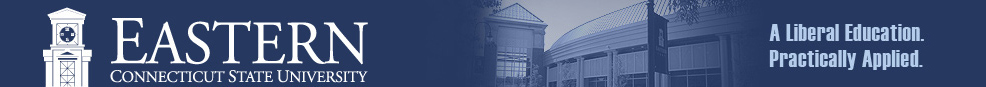 Picking Order to Take Required Courses First 
- Which first?   Yes   r_B
r_5
r_10
r_6
r_A
r_2
r_7
r_4
r_11
r_B
r_8
r_9
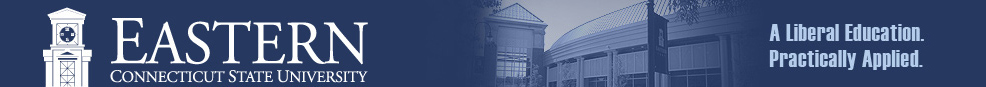 Long Prerequisite Chains – Latest Possible Terms Example
Fall
Junior
Spring
Junior
Spring
Senior
Fall
Soph.
Spring
Soph.
Fall
Senior
MAT 216                    or 
ECO 215
BIS 449
BIS 305
BUS 201
LAC-T1M
BIS/BUS 205
BIS 370
BIS 437
BUS 225
ECO 201
BIS 461
BUS 245
ACC 201
Register
Don’t Wait in General to the Last Possible Term
BIS Course - Pathways
BIS Minor - Needs ONLY
 - 
-

(Note: Need only 3 courses NOT used in major or LAC)
* Required Courses (4 needed)
Non-Required Courses (2 needed)
R
BIS 449 
Data Visualization (Sp)
ECO 215/MAT 216
 Statistics
(prereq. only for BIS/BUS 305)
MAT* 165/165/167
BIS Electives – Employer Top Picks (Need 2+ electives)
Accounting (1038/311)
ACC 420 – AIS
BIS 373 – Database (auditing & forensics) 
BIS 430 – ERP (Acc Systems run in ERPs)
Marketing/Comm (916/320)
BIS 375 – Ecommerce (Internet) 
BIS 373 – Database (Target Mkt. CRM) 
BIS 447 – BI (Customer segmenting)
Operations (594/329)
BIS 373 – Database (drive Supply Chains) 
BIS 430  - ERP (Systems Ops runs on ) 
BIS/BUS 442 – IT Project Mgmt. (big projects)
BIS/BUS 305 – Business Analytics  (data!)
BIS 447 – BI (Customer segmenting)
Management (851/381)
BIS 437  –  Rapid IT Development Mgmt. (agile)
BIS/BUS 442 – IT Project Mgmt. (big projects)
BIS 373 – Database (help decision making)
BIS/BUS 305 – Business Analytics (data)
BIS 447 – Bus. Intelligence(decision making)
Finance (1021/378)
BIS 373 – Database (drive Supply Chains) BIS/BUS 305 – Business Analytics  (data!)
BIS 447 – BI (stocks: price, picks, auto trades) 
BIS 449 – Data Visualization (show it!)
Computer Science (515/270)
BIS 437 – Rapid IT Development Mgmt.(teams)
BIS/BUS 442 – IT Project Mgmt. (projects)
BIS/BUS 305 – Business Analytics (data)
BIS 447 – Bus. Intellig.(decision making)
BIS 367 – Human Computer Interactions & Design (counts as a CS Major Elective)
(### - Job Openings in CT as of 2/28/20 after / openings posted after 7/1/20)
BIS/BUS 305
Business Analytics (F)
R – BIS Major 
Required Course
BIS 447 
Business Intelligence (Sp)
Start!!!
R
R
BIS 461 
Seminar on Info Systems &
Business Strategies
LAC T3 & W3 (Sp - SR)
BIS 373 
Business Database Management (SQL) (F/Sp)
BIS 378 
Business Database Applications (Sp)
R
BIS/BUS 205*
Information Management (F/Sp/Su) (LAC T2IT)
(learn Excel & basic Access)
BBG* 114/115
R
LAC T1M
(Math course)
R
BIS 490 
BIS Internship (all terms)
R
BIS 370 *
Systems Analysis & Design (F/Sp)
BIS 437 
Rapid IT Project Management
(Agile/Scrum/SAFe RAD) (F)
R
Business 2xx*
BIS - Major ALL/ Minor 1 of following:
ACC 201 – Prin. Accounting
BUS 201 – Prin. Mgmt. (W2)
BUS 225 – Prin. Marketing (W2)
BUS/Fin 245 – Bus. Finance
BUS 260 – Ops. Mgmt.
ECO 201 – Microecon. (LAC T2SS)
_____________________________________________Community College Equivalent:
ACC* 113/115
BMG* 202
MKT* 201
BFN* 201
BMG* 218
R
BIS/BUS 361*
Business Information Systems
(F/Sp)
R
BIS 375 
Electronic Commerce (F/Sp)
BIS/BUS 442 
IT Project Management (Sp)
BIS 367 
Human Computer Interfacing & Design (F)
R
BIS 430
Enterprise Resource Planning (F)
BIS 362 
Healthcare Informatics (F/Sp) [Recommended only for H. Sc Majors Healthcare Mgmt. Conc.  or 
Healthcare  Informatics Students]
(F) – Offered Fall ONLY
(Sp) – Offered Spring ONLY   (F/Sp – Offered both terms)
Required BIS Minor Course (BUS 205, BUS 2xx, BIS 361, BIS 370)
*
Required Prereq.
BIS 365 
Emerging Technology & Business Applications (Sp)
Suggested Prereq.
Note: Community Colleges
Courses: Subject Code* ###
(i.e. BBG* 114/115)
Employers look for on Resumes for Internships
Eastern in Four – BIS Major Excel Form
FR Schedule
LAC Requirements
SO Schedule
BIS Major Requirements
JR Schedule
RR Schedule
Transfer Courses
Minor Courses
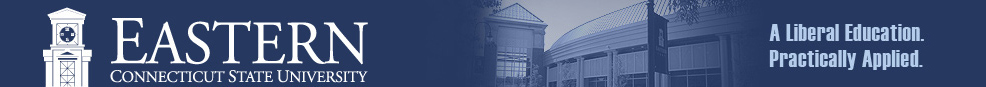 Get Involved with Student Clubs!!!http://www.easternct.edu/clubs/BIS – Association of Information Technology Professionals (AITP) Student Chapter
Consider joining student clubs related to your Academic & Career Interests - 	(major, minor and/or concentration)

Why get involved? 
Network with Professionals - Upper Level Students, Alumni & Employers
Obtain National Professional Society Memberships
Gain insights on new Topics from Guest Speakers in Your Discipline Area
Learn - Professional Etiquette, Practices and Skills
Visit Employers and Discipline Area Related Regional Events
Compete on Discipline Area Skills or Earn Certifications
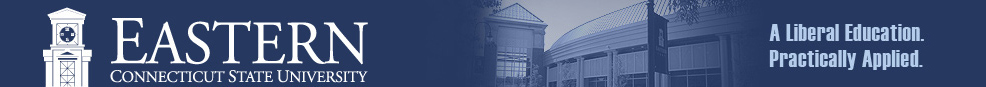 Department of Accounting & Business Information Systems Related Clubs BIS-AITP – Association of Information Technology Professionals - Student Chapter
Related Programs’ – Student Organizations:
AMA – American Marketing Association - Student Chapter
EAS - Eastern Accounting Society – Student Club
Entrepreneurship – Student Club
FSA - Finance Student Association – Student Club
SHRM - Society Human Resource Management – Student Chapter
Women in Business
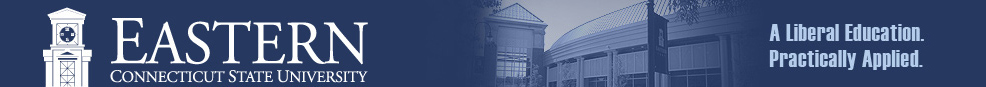 Helpful Eastern Links
Dept. Website:   https://www.easternct.edu/accounting-business-information-systems/
Dept. Upcoming Events:  Coming Soon  
University Library: http://www.easternct.edu/smithlibrary/
Registrar Forms:     https://www.easternct.edu/registrar/forms-policies-procedures.html
Important Dates:    https://www.easternct.edu/registrar/dates.html
Academic Service Center - Tutoring Center:  https://www.easternct.edu/academic-services/tutoring-center.html 
Eastern Alerts (Snow storms, power outages, etc.): https://www.easternct.edu/emergency-alerts/index.html
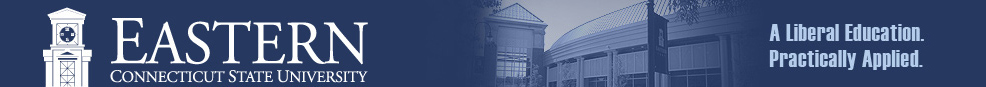 Important Contacts
BIS Program Coordinator/Dept. Chair of Record 
         Dr. Alex Citurs
citursa@easternct.edu

Accounting Program Coordinator (Co-Chair)
Dr. Moh’d RuJoub 
rujoubm@easternct.edu
Dept. of Accounting & BIS Office (860-465-4340) 



Dept. Secretary 
        Maureen Zavodjancik  
(860) 465-4340
zavodjancikm@easternct.edu
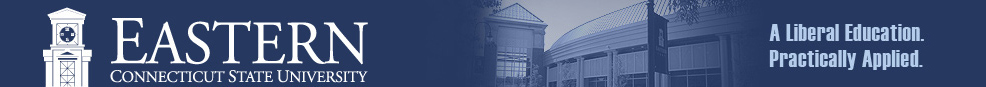 Welcome to BIS at Eastern!!!&Have a GREAT SEMESTER!Next Thursday 4 PM – Faculty Meet & Greet